A U G U S T  2 1 ,  2 0 2 3  |  G R O T O N ,  C T
New England’s Changing Resource Mix and Planning for the Future Grid
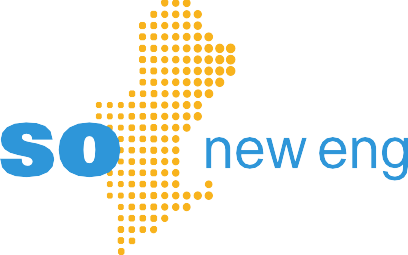 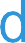 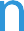 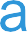 Northeast Public Power Association 2023 Annual Conference
Gordon van Welie
P R E S I D E N T  &  C E O
ISO-NE PUBLIC
ISO New England’s Mission and Vision
Mission: What we do
Through collaboration and innovation,
ISO New England plans the transmission system, administers the region’s wholesale markets, and operates the power system to ensure reliable and
competitively priced wholesale electricity

Vision: Where we’re going
To harness the power of competition and advanced technologies to reliably plan and operate the grid as the region transitions to clean energy

The ISO’s Vision for the future represents our long-term
intent and guides the formulation of our Strategic Goals
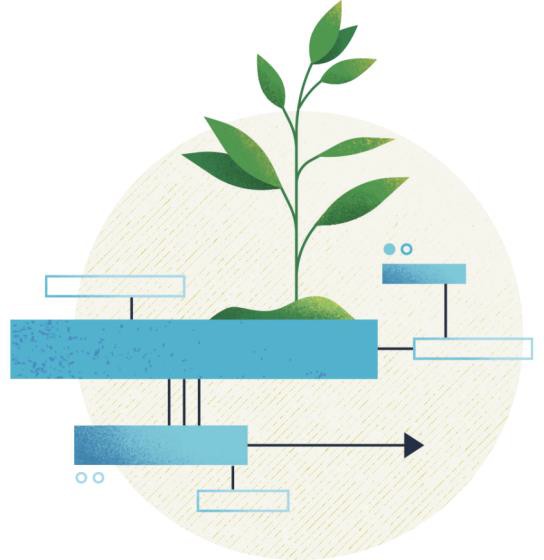 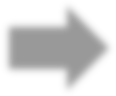 ISO-NE PUBLIC
25
ISO New England’s Strategic Plan
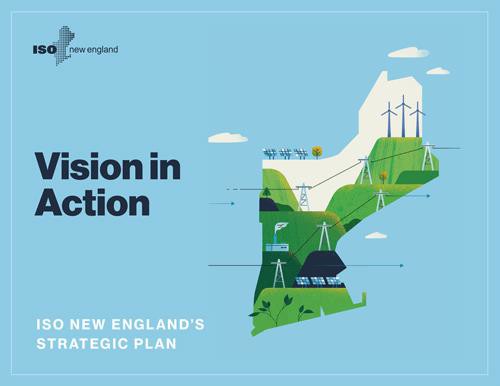 In October 2022, the ISO released Vision in Action: ISO New England’s Strategic Plan
The plan provides insight into how the ISO intends to fulfill its three critical roles during the clean energy transition
In addition to discussing the ISO’s key goals and initiatives, the plan offers perspectives on trends shaping the power industry, including:
Changing How the Region Generates and Uses
Electricity
Changing Weather and Winter Challenges
Changing Economy At Home and Around the World
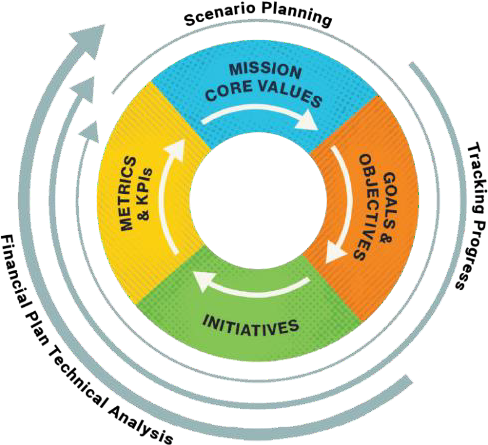 ISO-NE PUBLIC
25
ISO-NE Is a Summer-Peaking System
New England shifted from a winter-peaking system to a summer-peaking system in the early 1990s, largely because of the growth of air conditioning and a decline in electric heating
Peak demand on a normal summer day has typically
ranged from 17,500 MW to 22,000 MW
Summer demand usually peaks on the hottest and
most humid days and averaged roughly 25,600 MW since 2000
Region’s all-time summer peak demand was 28,130 MW
on August 2, 2006
The region is expected to shift back to a winter-peaking system with
the electrification of heating demand
Region’s all-time winter peak demand was 22,818 MW
on January 15, 2004
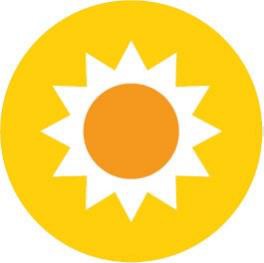 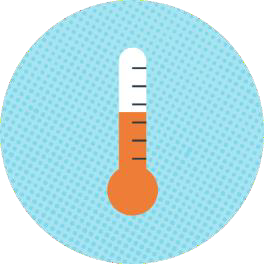 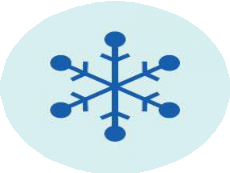 ISO-NE PUBLIC
25
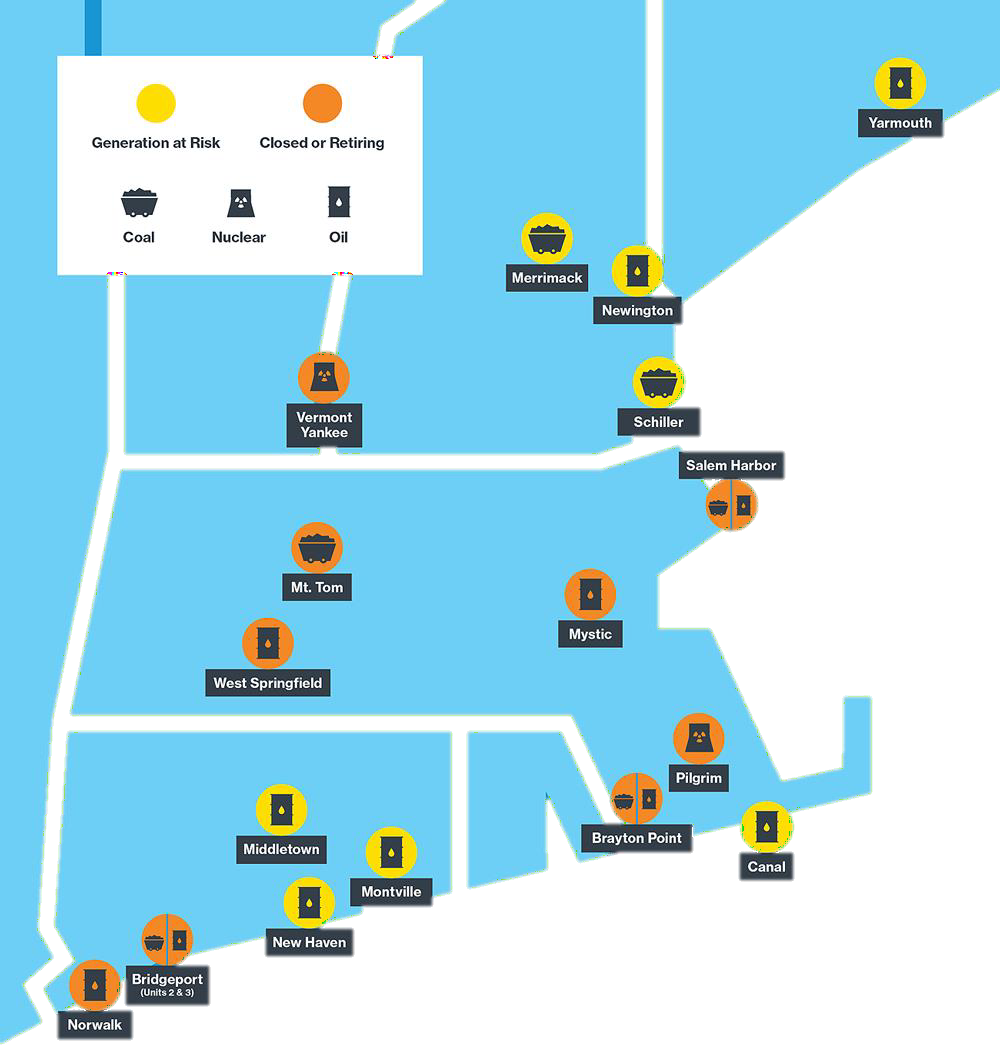 From 2013 to 2022, More Than 5,200 MW of Generation Have Retired
Include predominantly coal,
oil, and nuclear resources
Another 5,000 MW of remaining coal and oil are at risk of retirement
These resources have played an important role in recent winters when natural gas supplies are constrained in New England
Source: ISO New England Status of Non-Price Retirement Requests and Retirement De-list Bids (April 2023)
ISO-NE PUBLIC
25
State Laws Target Deep Reductions in CO2 Emissions and Increases in Renewable and Clean Energy
ISO-NE PUBLIC
25
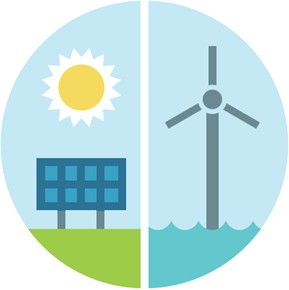 Renewable Energy Is on the Rise
State policy requirements are a major driver
State Renewable Portfolio Standard (RPS)*
for Class I or New Renewable Energy
100
90
80
70
60
50
40
30
20
10
0
RI
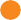 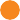 Percentage (%) Requirement
VT
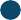 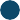 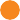 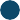 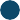 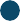 ME MA CT
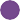 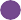 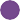 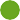 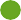 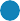 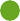 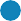 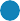 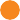 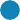 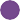 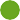 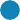 NH
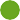 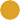 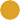 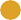 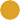 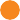 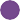 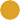 2020	2025	2030	2035	2040
Notes: State RPS requirements promote the development of renewable energy resources by requiring electricity providers (electric distribution companies and competi tive suppliers) to serve a minimum percentage of their retail load using renewable energy. Connecticut’s Class I RPS requirement plateaus at 40% in 2030. Maine’s Class I/IA RPS requirement increases to 50% in 2030 and remains at that level each year thereafter. Massachusetts’ Class I RPS requirement increases by 2% each year between 2020 and 2024, 3% each year between 2025 and 2029, reverting back to 1% each year thereafter, with no stated expiration date. New Hampshire’s percentages include the requirements for both Class I and Class II resources (Class II resources are new solar technologies beginning operation after January 1, 2006). New Hampshire’s Class I and Class II RPS requirements plateau at 15.7% in 2025. Rhode Island’s requirement for ‘new’ renewable energy reaches 100% in 2033. Vermont’s ‘total renewable energy’
requirement plateaus at 75% in 2032; it recognizes all forms of new and existing renewable energy and is unique in classifying large-scale hydropower as renewable.
July 2022
ISO-NE PUBLIC
25
Dramatic Changes in the Energy Mix
New England made a major shift from coal and oil to natural gas over the past two decades, and is shifting to renewable energy in the coming decades
Percent of Total Electric Energy Production by Source
(Past, Present, Future)
56%
45%
2000
2022
2040 (S3)
25%
23%
18%
16%
14% 14%
14%
13%
12%
12%
11% 11%
6%
5%
3%
1.5%
0.3%
0%
0%
Nuclear
Oil
Coal
Natural Gas
Hydro
Imports
Renewables
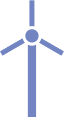 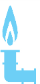 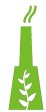 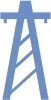 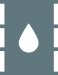 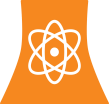 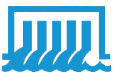 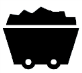 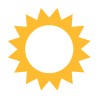 Source: ISO New England Net Energy and Peak Load by Source; data for 2022 is preliminary and subject to resettlement; data for 2040 is based on Scenario 3 of
the ISO New England 2021 Economic Study: Future Grid Reliability Study Phase 1.
Renewables include landfill gas, biomass, other biomass gas, wind, grid-scale solar, behind-the-meter solar, municipal solid waste, and miscellaneous fuels.
ISO-NE PUBLIC
25
The ISO Generator Interconnection Queue Provides a Snapshot of Resource Proposals
Dramatic shift in proposed resources from natural gas to battery storage and renewables
Then	Now
Natural Gas
3%
Offshore Wind
Other
2%
Solar
6%
Hydro
<1%
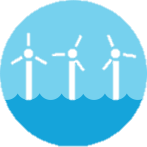 Solar
11%
13,250 MW
Natural Gas
Wind
44%
48%
Wind
48%
35,214 MW
June 2017
Battery Storage 38%
Onshore Wind
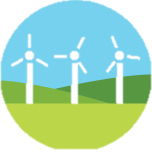 Source: ISO Generator Interconnection Queue, FERC
Jurisdictional Proposals; Nameplate Capacity Ratings.
June 2023
ISO-NE PUBLIC
25
ISO New England Forecasts Strong Growth in Solar Photovoltaic (PV) Resources
Cumulative Growth in Solar PV
through 2032 (MWac)
11,913
December 2022 Solar PV
Installed Capacity (MWac)
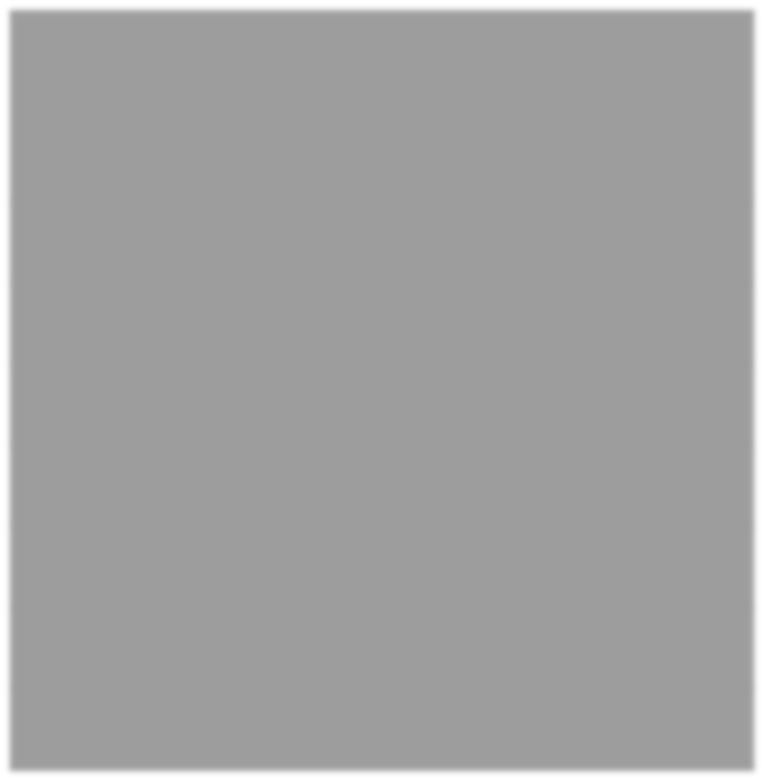 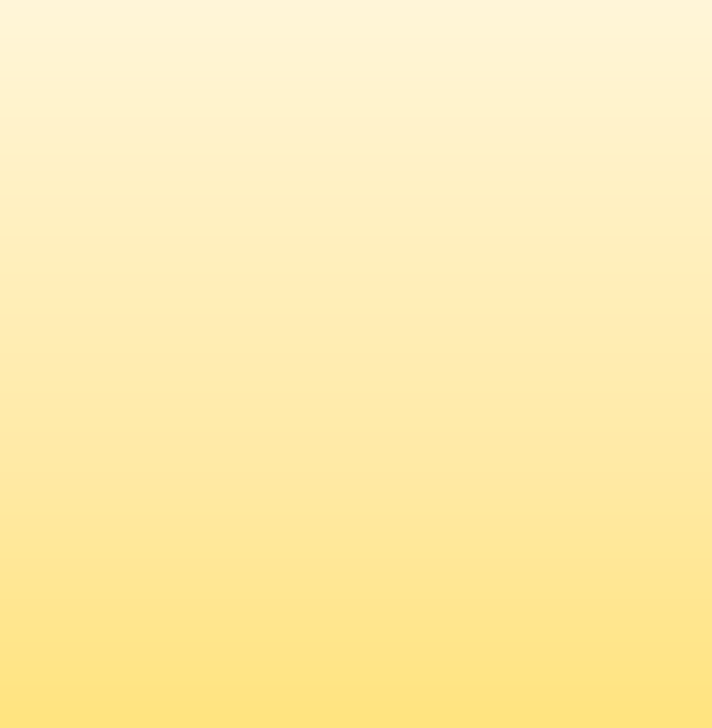 12,000
10,000

8,000
Megawatts (MW)
5,473
6,000
4,000

2,000
40
Jan. 2010	Dec. 2022	2032
0
Note: The bar chart reflects the ISO’s projections for nameplate capacity from PV resources participating in the region’s wholesale electricity markets, as well as those connected “behind the meter.” The forecast does not include forward-looking PV projects > 5 MW in nameplate capacity. Source: ISO New England 2023-2032 Forecast Report of Capacity, Energy, Loads, and Transmission (2023 CELT Report) (May 2023), and 2023 Photovoltaic (PV) Forecast; MW values are AC nameplate.
ISO-NE PUBLIC
25
Electricity Demand from Electric Vehicles and Heating Sectors to Grow Over the Next Decade
Transportation and Heating Forecasts:
Impact on Peak Electricity Demand, 2023‒2032
4,000

3,500

3,000

2,500

2,000

1,500

1,000

500

0
Megawatts (MW)
2023
2024	2025
Transportation Summer Peak
2026
2027	2028
Transportation Winter Peak
2029
2030	2031
Heating Winter Peak
2032
Percentage of Net System Peak in 2032: Transportation – summer: 9%; Transportation – winter: 13%; Heating – winter: 11%
Sources: ISO New England 2023-2032 Forecast Report of Capacity, Energy, Loads, and Transmission (2023 CELT Report) (May 2023), 2023 Forecast Data.
ISO-NE PUBLIC
25
New England System Peak Grows Substantially
and Shifts to Winter-Peaking
2050 Transmission Study
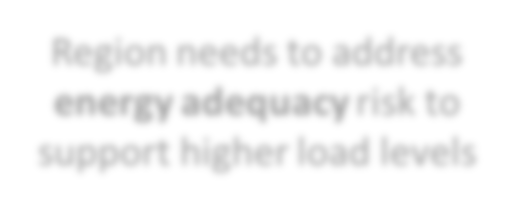 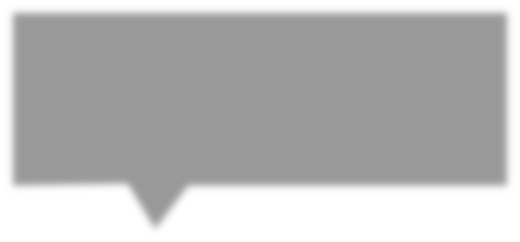 Region needs to address energy adequacy risk to support higher load levels
Summer Peak
Winter Peak
60,000
57 GW
50,000
43 GW
40 GW
40,000
35 GW
Megawatts
32 GW
29 GW
30,000


20,000


10,000
0
2035	2040	2050
Other Load
Heating Electrification
All-time System Peak Demand (8/2/2006)
2035	2040	2050
Transportation Electrification Air Conditioning
All-time Winter Peak Demand (1/15/2004)
ISO-NE PUBLIC
25
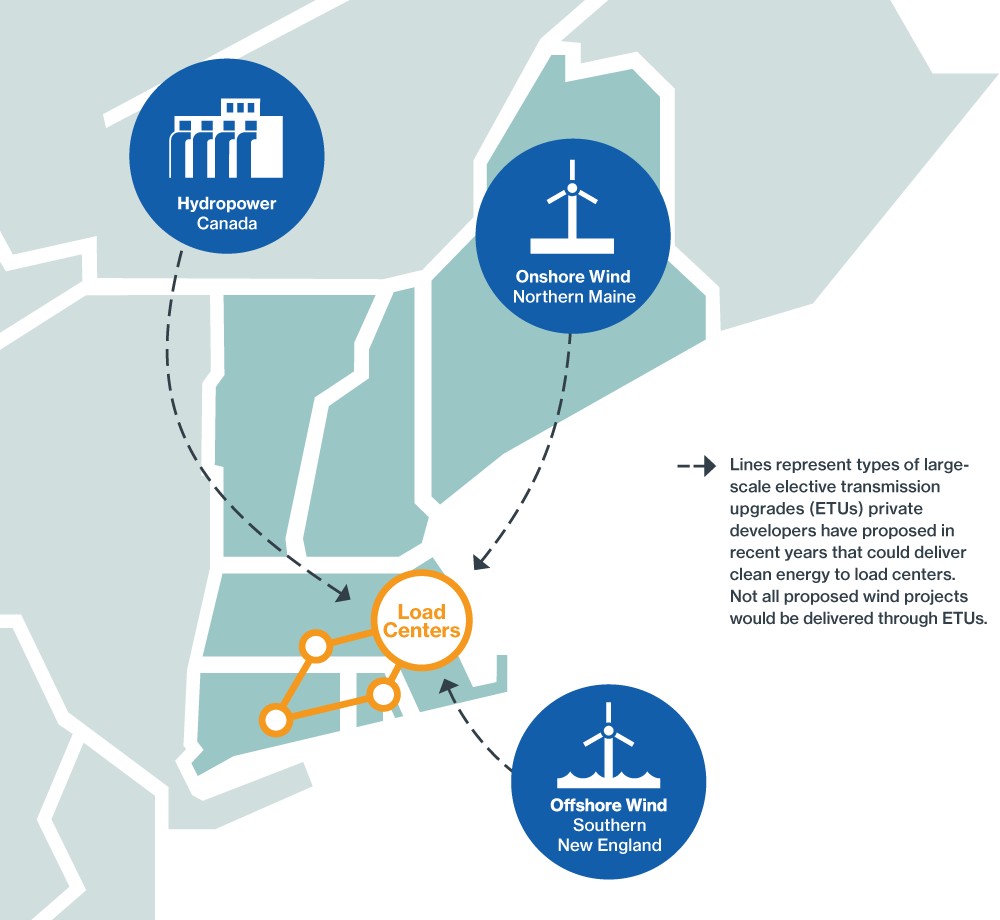 Major Transmission Investment
Will Be Required to
Support the Region’s Clean Energy Transition
Developers are proposing nine
elective transmission upgrades (ETUs) to help deliver over 15,000 MW of clean energy to New England load centers
–	New England Clean Energy Connect (NECEC) is a 145-mile HVDC transmission line proposed by Central Maine Power to bring 1,200 MW of large- scale hydropower from Hydro-Québec in eastern Canada to Maine and the ISO-NE system
Wind projects make up nearly 50% of new resource proposals in the ISO Queue
Lines represent types of ETUs private developers have proposed in recent years
–	Most are offshore wind proposals in southern New England, but some are onshore wind proposals in northern New England and would require transmission to deliver the energy to load centers
Source: ISO Interconnection Queue (June 2023)
ISO-NE PUBLIC
25
Energy Storage Is a Key Part of the New England Power Grid’s Past, Present, and Future
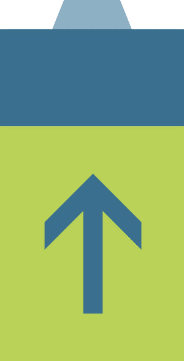 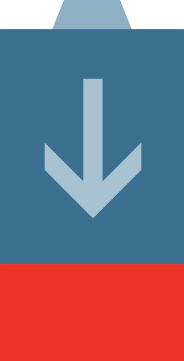 Two pumped-storage hydro facilities have operated in
New England since the 1970s
These resources can supply up to 1,800 MW
of power within 10 minutes for up to 7 hours
In 2016, together with our stakeholders, the ISO began efforts to enable other energy-storage technologies to participate in the wholesale markets
The ISO filed the Energy Storage Device Project
in Oct. 2018 and FERC approved it, effective April 2019
The project largely addressed the major requirements of FERC Order 841, issued in Feb. 2018
Currently, about 50 MW of batteries are dispatchable by the ISO, with
many more proposed
Source: Seasonal Claimed Capability Monthly Report February 2023
ISO-NE PUBLIC
25
There Are Four Pillars Necessary to Support a Successful Clean Energy Transition
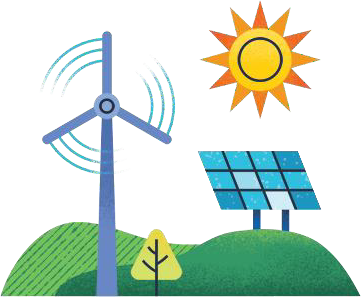 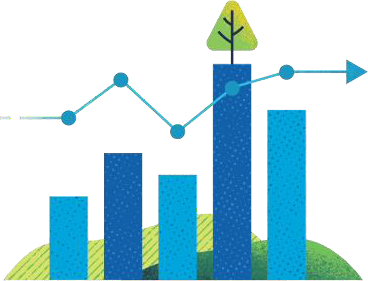 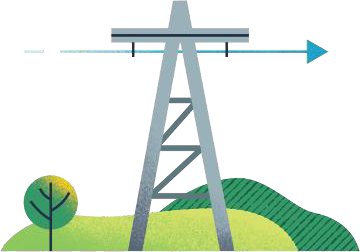 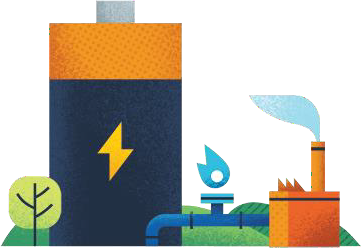 1
2
3
4
Significant amounts of clean energy to power the economy with a greener grid
Balancing resources that keep electricity supply and demand in equilibrium
Energy adequacy—a dependable energy supply chain and/or a robust energy reserve to manage through extended periods of severe weather or energy supply constraints
Robust transmission to integrate renewable resources and move clean electricity to consumers
across New England
ISO-NE PUBLIC
25
Overview of Studies Supporting the Future Grid
Weather: Operational Impacts of Extreme Weather Events
Rigorously model likelihood and impact of extreme weather events
Transmission: 2050 Transmission Study
Determine transmission needs to support renewable/high load future
Operations: Future Grid Reliability Study
Phase 1- Examine operational effects of renewable-heavy grid
Markets: Pathways to the Future Grid
Evaluate different market options to support a
renewable-heavy grid
Reliability: Transmission Planning for the
Clean Energy Transition
Explore how near-term needs assessments should evolve with renewables
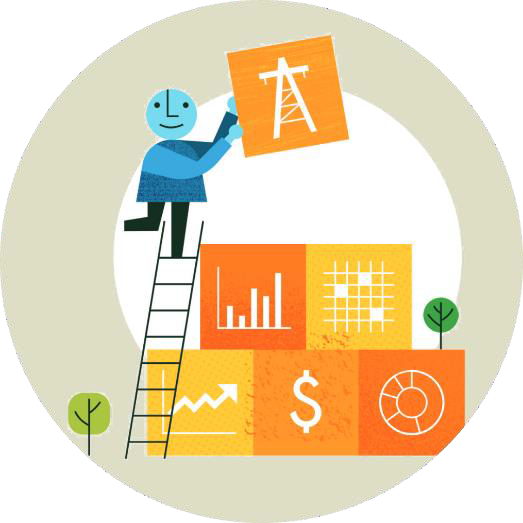 ISO-NE PUBLIC
25
Responsive Market Designs
FERC Order No. 2222
Further integrate Distributed Energy Resources (DERs) and DER
Aggregations into the regional markets
Alternative FCM Commitment Horizons (Prompt/ Seasonal)
	Evaluate possible market design changes to the Forward Capacity Market (FCM) commitment horizon that would replace the Forward Capacity Auction (FCA) with a “prompt” capacity auction, and would structure capacity as a seasonal product
Resource Capacity Accreditation (RCA) in the FCM
Implement new methodologies to accredit resources’ capacity contributions to regional resource adequacy
Day-Ahead Ancillary Services Initiative (DASI)
Develop market constructs for procuring and transparently pricing ancillary service capabilities needed for a reliable, next-day operating plan with an evolving resource mix
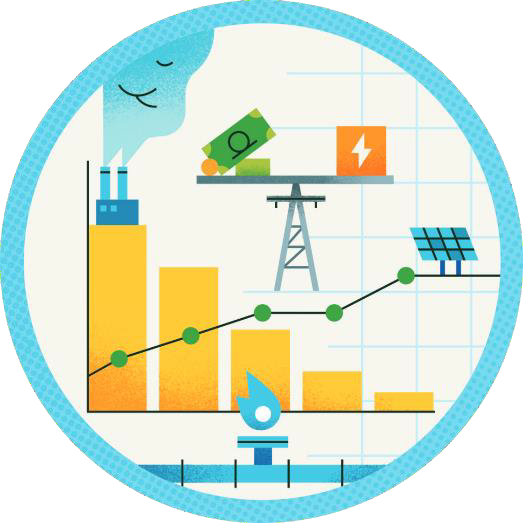 ISO-NE PUBLIC
25
Operational Impact of Extreme Weather Events – Energy Adequacy Study
ISO is working with the Electric Power Research Institute to conduct a probabilistic
energy adequacy study for New England under extreme weather events
Study results are intended to inform the region on energy adequacy risks
–	These results may help in ‘quantifying’ a problem statement on energy adequacy, against
which possible solutions can be assessed
Study establishes a framework for risk analysis that can be updated as climate projections are refined and the resource mix evolves
Framework contains three major steps:
EPRI
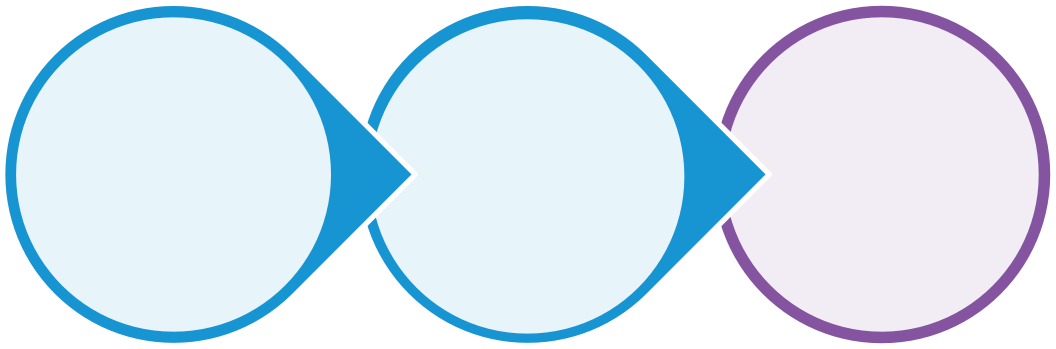 EPRI
Step 1: Weather Modeling
Step 2: Risk Screening Model Development and Scenario Generation
ISO-NE
Step 3: Energy
Assessments
The energy adequacy risk profile is dynamic and will be a function of the evolution of both supply and demand profiles
ISO-NE PUBLIC
25
ISO’s Energy Security Assessment Practices
21-Day Energy Assessment
Since 2018, ISO has published a
21-Day Energy Assessment Forecast to provide early warning of potential energy shortfalls
The rolling three-week forecast:
Considers anticipated power system conditions, forecasted weather and consumer demand, and expected fuel inventories, and
Compares hourly energy forecasts
against thresholds established in OP-21
Results of the assessment give ISO New England, public officials, and stakeholders time to take action to prevent shortfalls from materializing
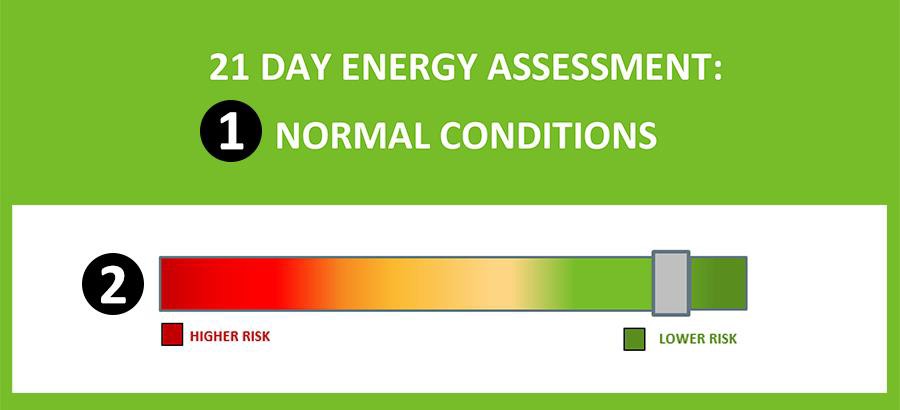 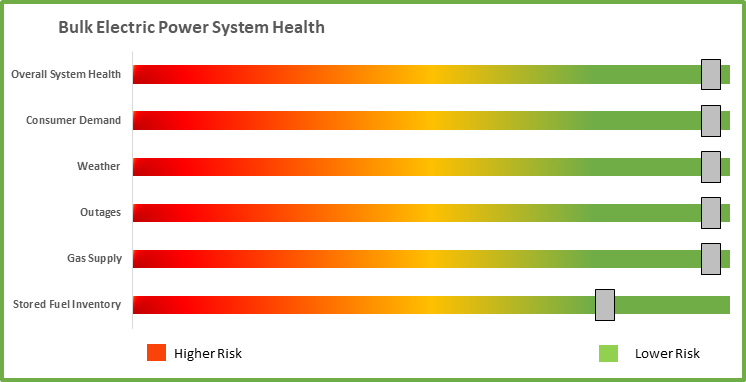 FORECASTED SYSTEM CONDITIONS:
NORMAL
ISO-NE PUBLIC
25
Energy Adequacy Study Key Takeaways
Preliminary results of energy assessments for 2027 winter events, 2027 summer events, and 2032 winter events have been presented to the Reliability Committee
Results reveal a range of energy shortfall risks and associated probabilities
Results of preliminary studies reveal similar energy adequacy risk with and without the Everett Marine Terminal in-service
Assumes that the market will respond with new resources to meet increased electrification load and replace retiring resources, a reliable gas system and responsive oil supply chain, that transmission will be built to interconnect wind and import Canadian hydropower, and no electricity production limitations due to emissions restrictions
If key assumptions don’t hold, the region may see an increasingly risky profile that the ISO will capture with this assessment tool as we move forward
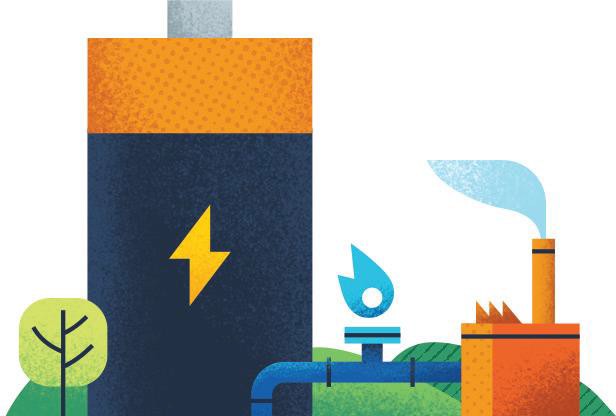 ISO-NE PUBLIC
25
Energy Adequacy Study Key Takeaways, cont.
In terms of magnitude and probability, baseline studies (using the 2022 CELT forecast) of 2032 winter events indicate an energy shortfall risk similar to that of the 2027 winter event studies
Sensitivity analysis of 2032 worst-case scenarios indicate an increasing
energy shortfall risk profile between 2027 and 2032
Timely additions of BTM and Utility Scale PV, offshore wind, and incremental imports from NECEC are critical to mitigate energy shortfall risks that result from significant peak winter load growth and retirements
This energy adequacy study tool developed in partnership with EPRI provides a much needed foundation for the ISO to monitor risks and study the system as it continues to evolve
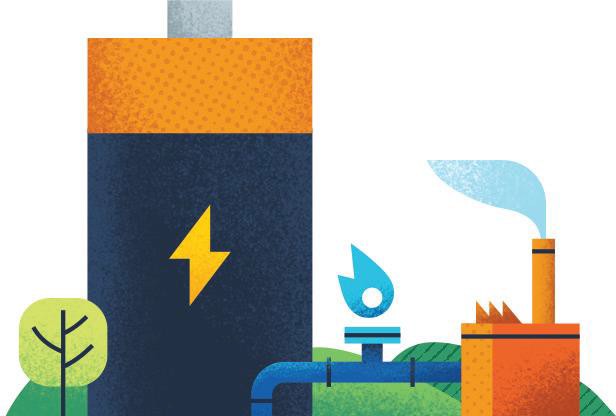 ISO-NE PUBLIC
25
FOR MORE INFORMATION…
Download the ISO to Go App
ISO to Go is a free mobile application that puts real-time wholesale electricity pricing and power grid information in the palm of your hand
Subscribe to the ISO Newswire
ISO Newswire is your source for regular news about ISO New England and the wholesale electricity industry within the six-state region


Log on to ISO Express
ISO Express provides real-time data on New England’s wholesale electricity markets and power system operations

Follow the ISO on Twitter
@isonewengland


Follow the ISO on LinkedIn
@iso-new-england
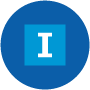 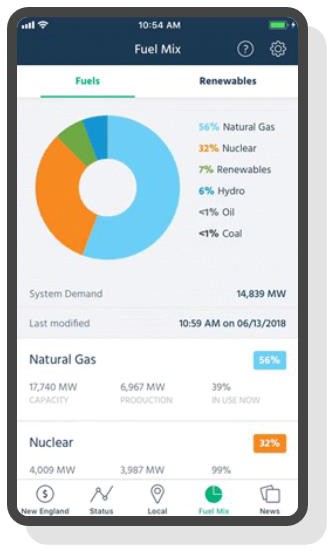 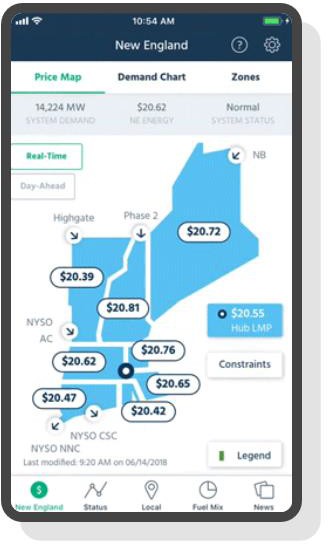 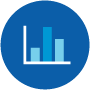 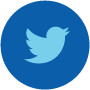 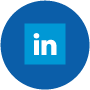 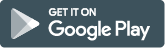 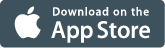 ISO-NE PUBLIC
25
ISO New England Releases Several Publications
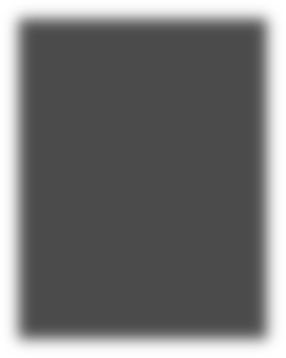 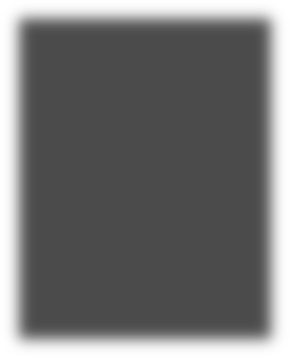 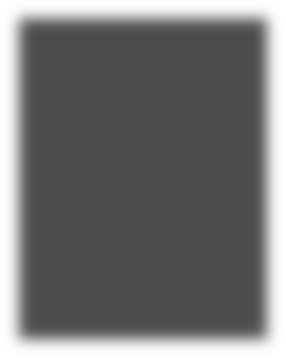 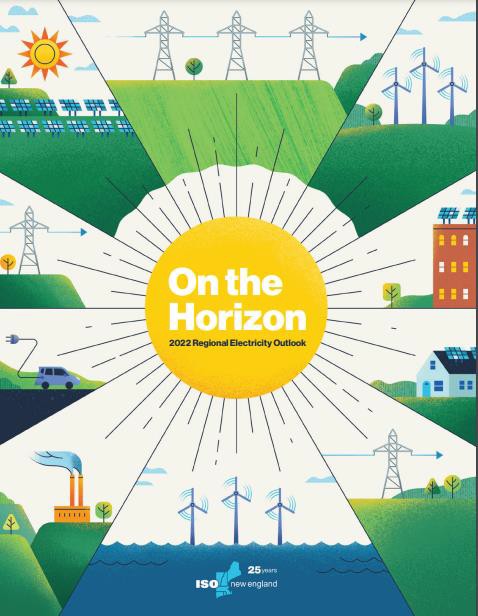 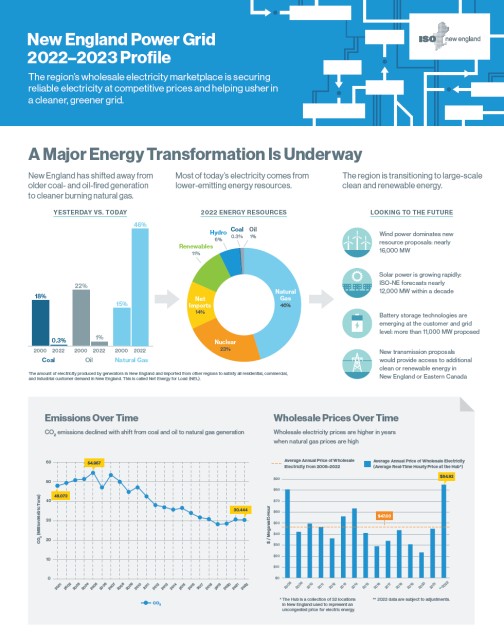 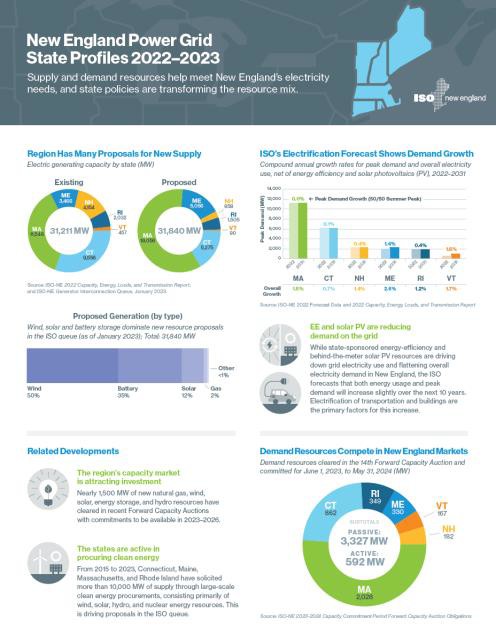 New England State Profiles
2022 Regional Electricity Outlook
New England Power Grid Profile
Provides state-specific facts and figures relating to supply and demand resources tied into the
New England electric grid and
state policies transforming the
resource mix in the region
Provides an in-depth look at New England’s biggest challenges to
power system reliability, the solutions the region is pursuing, and other ISO New England efforts to improve services and performance
Provides key grid and market stats on how New England’s
wholesale electricity markets are securing reliable electricity at competitive prices and helping usher in a cleaner, greener grid
ISO-NE PUBLIC
25
Consumer Liaison Group Provides a Forum for Consumers to Learn about Regional Electricity Issues
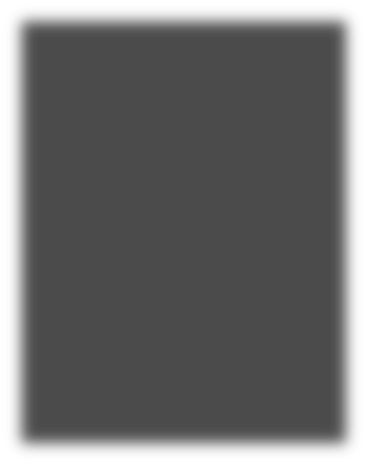 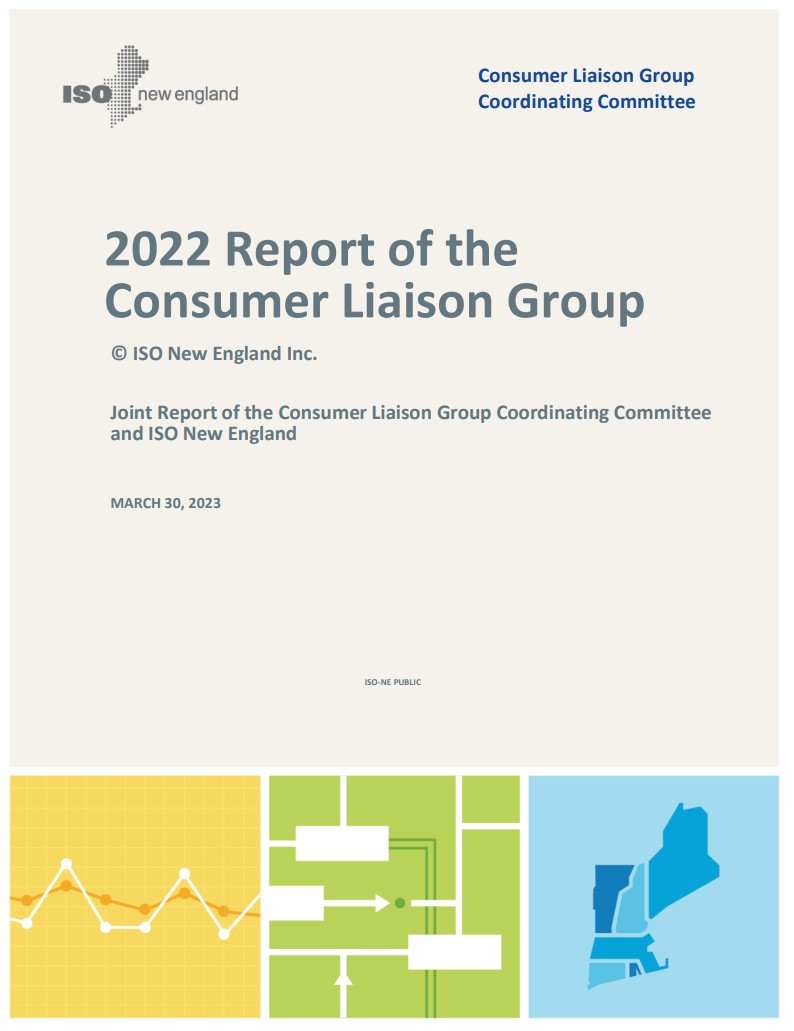 A forum for sharing information 	between the ISO and electricity 	consumers in New England
The CLG Coordinating Committee consists of 12 members who represent various stakeholder groups
Quarterly meetings are free and open to the public, with in-person and virtual options to participate
Remaining 2023 Meetings
Thursday, September 21
Wednesday, December 6
2022 CLG Annual Report
More information on the CLG is available at: https://www.iso-ne.com/committees/industry-collaborations/consumer-liaison/
ISO-NE PUBLIC
25
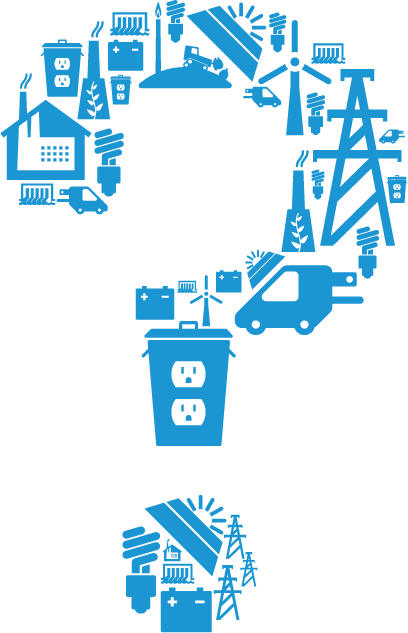 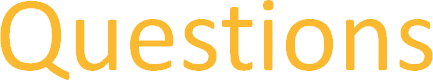 ISO-NE PUBLIC
25